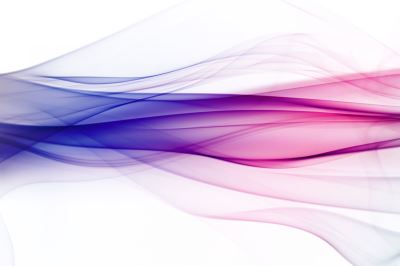 Μέσα Επικοινωνίας
Πληρωμένα μέσα
Διαφήμιση
Έλεγχος του περιεχομένου, της συχνότητα και την απήχηση δηλαδή σε πόσους καταναλωτές θα φτάσει.
Το μειονέκτημα είναι η έλλειψη αξιοπιστίας 
Δύσκολο πια το κοινό να προσέξει τη διαφήμιση λόγω επικοινωνιακού θορύβου (π.χ. πολλές φορητές συσκευές, social media)
Ιδιόκτητα μέσα
Τα κανάλια που κατέχουμε και διαχειριζόμαστε οι ίδιοι. 
Ιστοσελίδες, εφαρμογές και λογαριασμοί στα κοινωνικά μέσα
Οι πληροφορίες που παρέχονται ελέγχονται
Ενώ το κόστος διατήρησης και παραγωγής των ιδιόκτητων μέσων είναι πολύ χαμηλότερο από αυτό της πληρωμένης διαφήμισης.
Επίσης, σου δίνουν πρόσβαση σε δυσπρόσιτα κοινά που σε άλλες εποχές δε θα μπορούσες να προσεγγίσεις.
Δεν θεωρούνται όμως αξιόπιστα. 
Πρόκληση: για τον επαγγελματία δημοσίων σχέσεων είναι να κερδίσει την εμπιστοσύνη του κοινού μέσω των ιδιόκτητων μέσων.
Κερδισμένα μέσα
Δημόσιες σχέσεις
Υποστήριξη από μια ανεξάρτητη πηγή: π.χ. δημοσιογράφο.
Θετική δημοσιότητα: αποτέλεσμα παραδοσιακών δελτίων τύπου, ή διήγησης εταιρικών ιστοριών, συνεντεύξεων τύπου, και άλλων μηχανισμών που βασίζονται στη δημιουργία σχέσεων με δημοσιογράφους, συντάκτες, ιστολόγους κλπ.
Δεν υπάρχουν όμως εγγυήσεις
Ρίσκο: αρνητική καταχώριση μπορεί να οδηγήσει σε κρίση, δημόσια αντίδραση, πτώση της τιμής μετοχής, απώλεια υποστηρικτών.
Επαγγελματίες ΔΣ και Δημοσιογράφοι
Οι δημοσιογράφοι δεν χειραγωγούνται όμως

Οι επαγγελματίες δημοσίων σχέσεων μπορούν να εμπλέξουν τους δημοσιογράφους με αλληλεπιδραστικό τρόπο ώστε μάθουν και να υποστηρίζουν την επιχείρηση.
Tips για τις σχέσεις με τους δημοσιογράφους
Ο δημοσιογράφος είναι πάντα δημοσιογράφος και δεν είναι ποτέ εκτός υπηρεσίας. Δεν υπάρχει το off the record.

Ο επαγγελματίας ΔΣ είναι το πρόσωπο της επιχείρησης/οργανισμού.

Δεν είναι όλοι οι δημοσιογράφοι ίδιοι.

Συμπεριφερόμαστε με επαγγελματισμό στον δημοσιογράφο. Δουλειά του δημοσιογράφου είναι να βγάλει την είδηση. Δουλειά του επαγγελματία ΔΣ είναι να παρουσιάσει τον οργανισμό με θετικό τρόπο. Η εμπιστοσύνη του δημοσιογράφου κατακτιέται με κόπο.
Tips για τις σχέσεις με τους δημοσιογράφους
Ο δημοσιογράφος πληρώνεται για να αμφιβάλλει και όχι για να κάνει ευγενικές ερωτήσεις.
Μην επιχειρήσεις να εξαγοράσεις τον δημοσιογράφο ή να τον εκβιάσεις.
Κατέστησε τον εαυτό σου πηγή του δημοσιογράφου και μάλιστα αξιόπιστη καθώς μόνο εσύ γνωρίζεις καλά τον οργανισμό για τον οποίο δουλεύεις. 
Μη θεωρείς δεδομένο ότι το θέμα σου θα προβληθεί και μη διαμαρτύρεσαι αν δε προβληθεί.
Μην αντιμετωπίζεις υπεροπτικά τον δημοσιογράφο όταν αναζητά πληροφορίες για την επιχείρησή σου. 
Μη λες ποτέ ψέματα. 
Διάβαζε την εφημερίδα και το μέσο του δημοσιογράφου ώστε να ξέρεις τι γράφει.
Για ποιο λόγο μας ενδιαφέρει η κερδισμένη δημοσιότητα
Για να παρουσιάσουμε ένα νέο προϊόν.υπηρεσία
Να επαναπροωθήσουμε ένα παλίο προϊόν στην αγορά. 
Να παρουσιάσουμε αναλυτικά ένα σύνθετο προϊόν.
Να προβληθούμε με μικρό ή μηδαμινό κόστος. 
Να ενισχύσουμε τη φήμη μας.
Να διαχειριστούμε μια κρίση.
Πως επικοινωνείς με ένα δημοσιογράφο;
Πρώτα γράφουμε το δελτίο τύπου και το στέλνουμε με email
Μετά τηλεφωνούμε προσωπικά τον δημοσιογράφο.
Αφήνουμε τον δημοσιογράφο να επιλέξει εκείνος πως θα επικοινωνήσει μαζί σου (π.χ. τηλέφωνο, εμαιλ, social media)
Μη γίνεσαι πιεστικός.
Δίνουμε αποκλειστικές πληροφορίες με προσοχή (αυτό που θέλουν οι δημοσιογράφοι είναι να βγάλουν την πρώτη είδηση). Μοιράζουμε σε διάφορους παραλήπτες (δημοσιογράφους) για να είναι ευχαριστημένοι οι περισσότεροι. 
Χτίσε μια σχέση και μάθε πρώτα τον δημοσιογράφο: τι γράφει, πως γράφει, τι υλικό τον ενδιαφέρει.
Εκτός από το δελτίο τύπου
Εταιρείες επικοινωνίας και δημόσιων σχέσεων όπως PR Newswire ή Business Wire συντάσσουν και διανέμουν σε ΜΜΕ, Επενδυτές και βάσεις δεδομένων δελτία τύπου για επιχειρήσεις και οργανισμούς.
Κοινωνικά μέσα. Πολλοί δημοσιογράφοι χρησιμοποιούν το Twitter και το Facebook ως πηγή για τη δουλειά τους.
SEO – και δελτία τύπου στην ιστοσελίδα.
Διοργάνωση εκδηλώσεων για τον τύπο.
Το κλειδί για όλα είναι η δημιουργία ΣΧΕΣΕΩΝ με τους δημοσιογράφους.
Χορηγούμενο περιεχόμενο ή native advertising
Χορηγούμενη δημοσιογραφία
Κερδισμένη δημοσιότητα ή πληρωμένη διαφήμιση?
Πρόκειται για ένα ενημερωτικό περιεχόμενο που έχει δημιουργηθεί από ένα χορηγό (οργανισμός) σε συνεργασία με ένα μέσο ενημέρωσης. 
Για ορισμένους δημοσιογράφους είναι η χείριστη μορφή παραπλανητικής είδησης αλλά για κάποιους αναγκαία.
Το χορηγούμενο περιεχόμενο είναι απόγονος της κεκαλυμμένης διαφήμισης (advertorial).
Πόσο καλά θα τα πήγαινες σε μια συνέντευξη με δημοσιογράφο;
Όταν μιλάς με δημοσιογράφο είναι σωστό να του απευθύνεσαι με το μικρό του όνομα;
Θα προκαλούσε ποτέ έναν δημοσιογράφο σε λεκτική μονομαχία;
Είναι σωστό  οι δημοσιογράφοι να κάνουν ενοχλητικές ερωτήσεις στα δημόσια πρόσωπα;
Πρέπει να απαντάς σε υποθετικές ερωτήσεις;
Θα έλεγες ποτέ ουδέν σχόλιον;
Όταν σου τηλεφωνεί ο δημοσιογράφος πρέπει να θεωρείς δεδομένο ότι, η συνομιλία σου ηχογραφείται;
Οι τηλεθεατές θυμούνται το μεγαλύτερο μέρος του περιεχομένου μιας τηλεοπτικής συνέντευξης 30 λεπτών μετά την ολοκλήρωσή της;
Αν δεν γνωρίζεις τη σωστή απάντηση στην ερώτηση ενός δημοσιογράφου πρέπει να προσπαθήσεις να την απαντήσεις οπωσδήποτε;